About RAND Europe
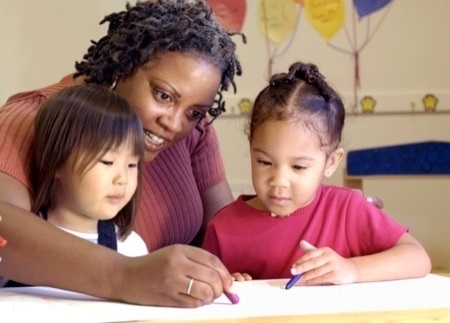 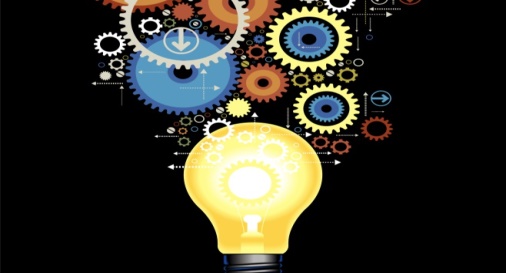 We are a not-for-profit research organisation
We undertake independent research to provide policy and decisions makers with the best possible evidence
We place ourselves between academia and consulting
We coordinate the European Platform for Investing in Children (EPIC)
Social Policy
Innovation & Technology
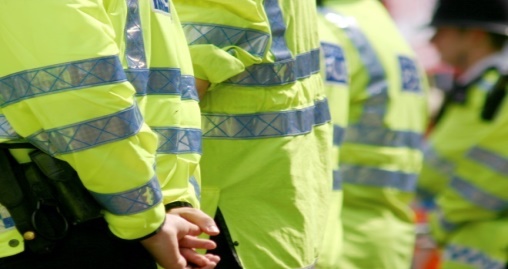 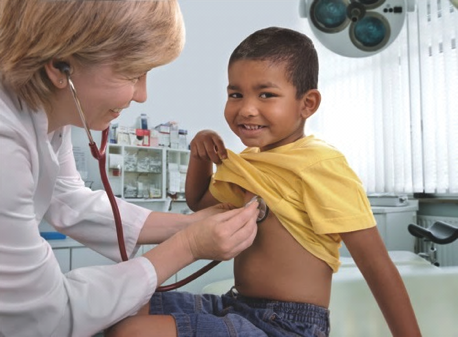 Defence & Security
Health & Healthcare
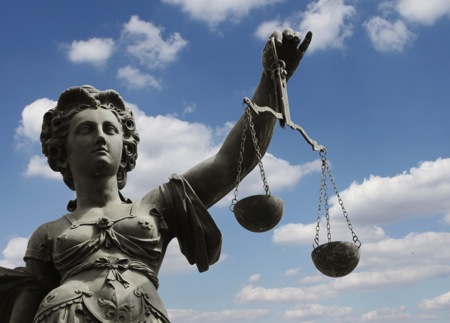 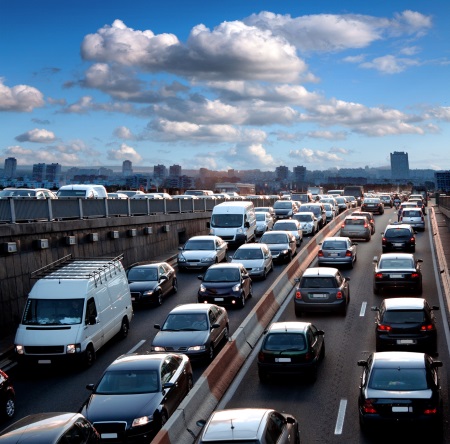 Communities, Safety Justice
Infrastructure
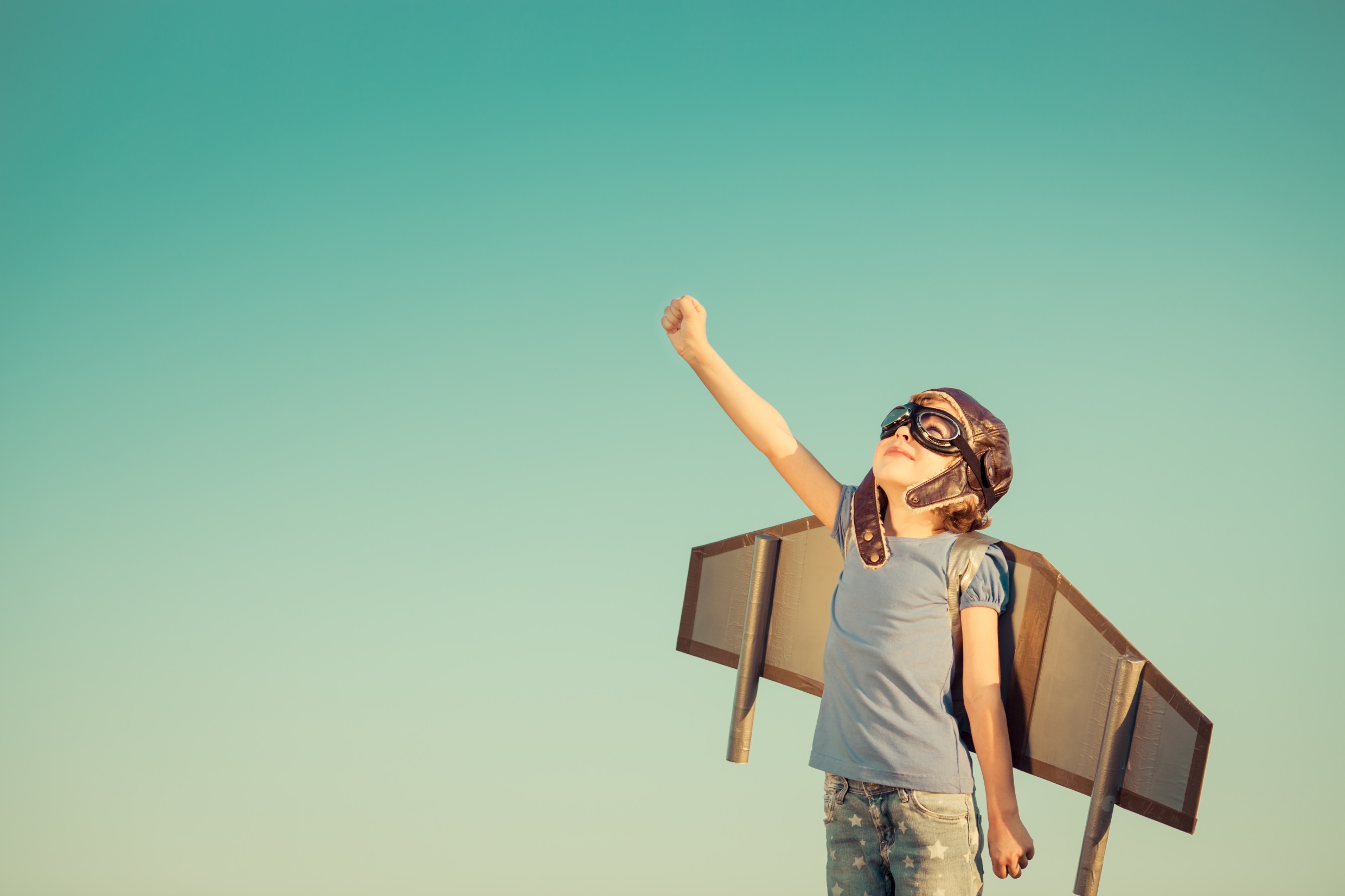 European Platform for Investing in Children (EPIC)
Sponsored by European Commission, DG Employment, Social Affairs and Inclusion
Monitors activities following the 2013 Recommendation for Investing in Children
Evidence-based online platform that disseminates practices that work in terms of child and family policies in the European Union Member States
Target audience: policy-makers and practitioners at national and EU level
Why is evidence-based policymaking important?
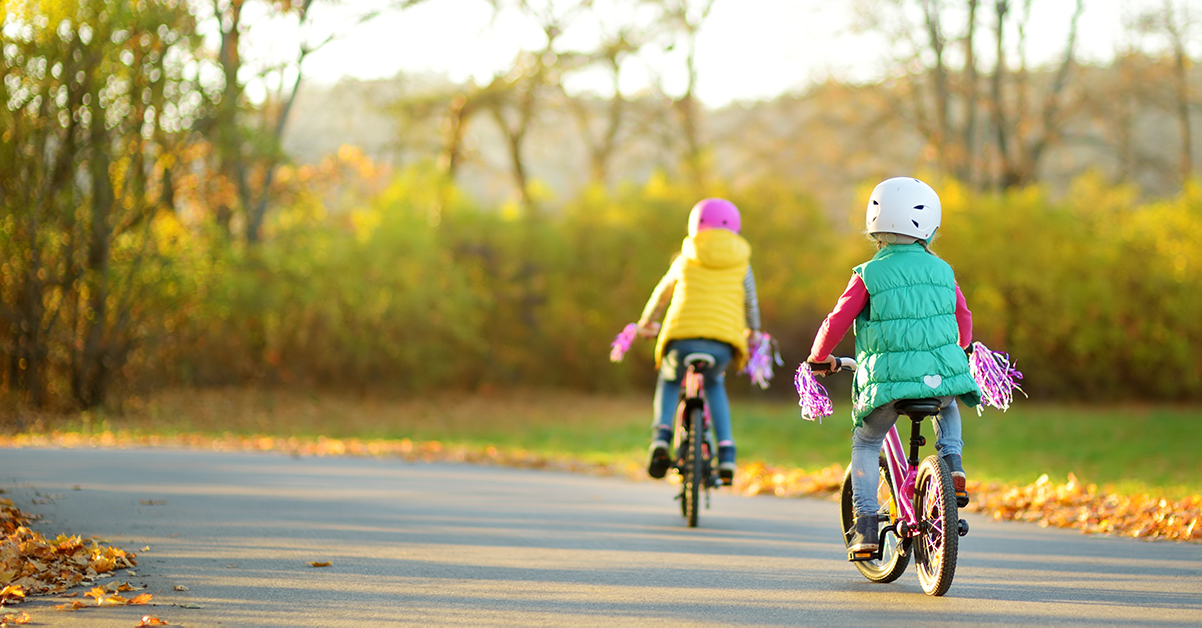 Making decisions that are based on the best available information. 
Evidence allows decision makers and stakeholders to make better judgements, which often lead to improved performance and outcomes.
Evidence plays a role in both designing and implementing interventions and programmes
Relevant information from EPIC
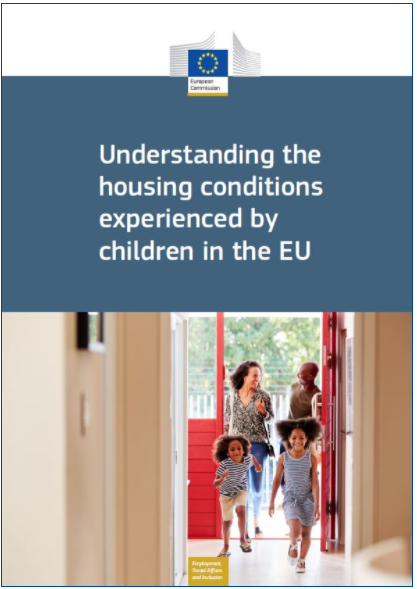 Strengthening the quality of early childhood education and care through inclusion (2020)
Understanding the housing conditions experienced by children in the EU (2020)
Embedding a children's rights perspective in policy and decision-making (2019)
Implementing evidence-based practices effectively – a practical guide (2018)
To visit the website: http://europa.eu/epic 
To get in touch: epic@randeurope.org or npicken@randeurope.org